LISTENING 3
FINAL TEST
REVISION
LISTENING 3 TEST FORMAT
3 conversations2 monologues Topic: weather, direction, daily life, information exchange, time/location of events/ transports.
5 multiple choice questions (A,B, or C)
2.5- B2.2
Part 1
8 multiple choice questions (A,B, or C)
4.0- B2.2
2 short presentations 
Topic: languages, tourism, sports, careers, space, climate change
Part 2
7 true/false questions
3.5- B2.2
1 long conversation 
Topic: shopping, fashion, hobbies, careers, study
Part 3
PART 1
Q1
You hear a man talking about his work. Why did he change his job?
A He wanted to do outdoor work. 
B He had health problems.
C He needed more money.
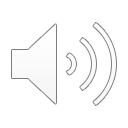 Q2
You hear a man telling someone about getting lost. How did he feel about getting lost?
A scared 
B excited 
C annoyed
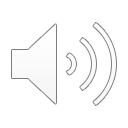 Q3
You hear two people talking at a zoo. How does the woman feel?
A worried 
B sad
C bored
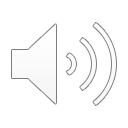 Q4
You hear a woman talking about a sport. Why might she give it up?
A It takes up too much time. 
B It is too expensive.
C The weather is getting too bad.
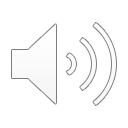 Q5
You hear a voicemail message. Who is the woman?
A a mother 
B a colleague
C a friend
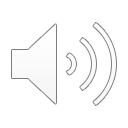 PART 2
You will hear part of a radio interview with a man called Thomas Barker, who is an ex-criminal.
1 What does Thomas say about his home life when he was a child?
A His family had a lot of money. 
B His parents were good role models.
C His brothers got into trouble with the police. 

2 Thomas says that he started stealing things because
A he liked the element of danger. 
B he wanted to be part of the group.
C he enjoyed getting things for free. 

3 What was different about the crimes he was involved in later?
A the degree of planning 
B the worry about getting caught
C the number of crimes he committed 

4 What was Thomas' attitude to his crimes at that time?
A He did not take his crimes seriously. 
B He disliked the level of violence involved.
C He envied the more serious criminals.
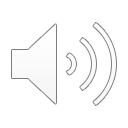 PART 3
Listen and decide whether each statement is true or false.
2
1 Make sure you get on coach 3 at the beginning and end of the trip. 
2 Go to the ticket office if you get separated from the guide. 
3 The Freedom Key card entitles you to a discount on food and drink in the palace. 
4 No need to get permission from the locals before taking their photos.
5 Local people will accept 20% less than the price they have asked for souvenirs. 
6 The statue of King Hupugarta is inside the main gate.
7 Avoid touching the statue of King Hupugarta.
F
main gate
F
T
F
30
F
T
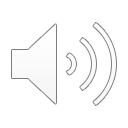 T
Thank you
CONTENTS OF THIS TEMPLATE
You can delete this slide when you’re done editing the presentation
For more info:SLIDESGO | SLIDESGO SCHOOL | FAQS
You can visit our sister projects:FREEPIK | FLATICON | STORYSET | WEPIK | VIDEVO
TABLE OF CONTENTS
03
01
02
Causes
Introduction
Carbon
You can describe the topic of the section here
You can describe the topic of the section here
You can describe the topic of the section here
06
04
05
Variations
Mechanisms
Conclusions
You can describe the topic of the section here
You can describe the topic of the section here
You can describe the topic of the section here
WHOA!
This can be the part of the presentation where you introduce yourself, write your email
01
INTRODUCTION
You can enter a subtitle here if you need it
SAVE
CLIMATE RESEARCH
Mercury takes a little more than 58 days to complete its rotation, so try to imagine how long days must be there! Since the temperatures are so extreme, albeit not as extreme as in Venus, and the solar radiation is so high, Mercury has been deemed to be non-habitable for humans. We've already mentioned that Mercury is the smallest planet in the Solar System, but conversely, its core has the same size as Earth's
Mercury is the closest planet to the Sun and the smallest one in the entire Solar System. This planet's name has nothing to do with the liquid metal, since Mercury was named after the Roman messenger god. Despite being closer to the Sun than Venus, its temperatures aren't as terribly hot as that planet's. Its surface is quite similar to that of Earth's Moon, which means there are a lot of craters and plains
INTRODUCTION LIST
Do you know what helps you make your point clear?
Lists like this one:

They’re simple 
You can organize your ideas clearly
You’ll never forget to buy milk!

And the most important thing: the audience won’t miss the point of your presentation
OUR TEAM
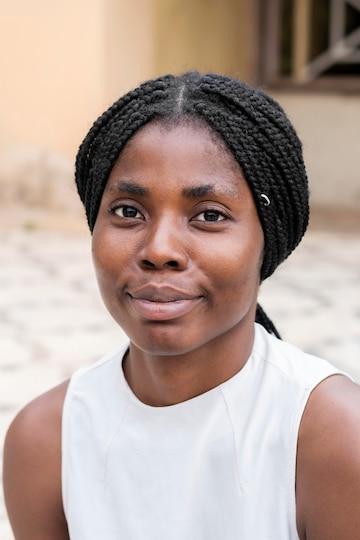 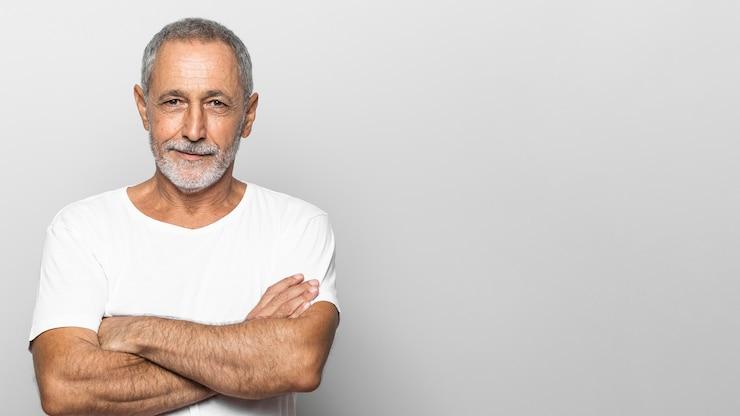 Timmy Jimmy
Jenna Doe
You can speak a bit about this person here
You can speak a bit about this person here
IMPORTANT FACTORS
Mercury
Venus
Mars
Venus has a beautiful name and is the second planet from the Sun
It’s the closest planet to the Sun and the smallest one in the Solar System
Despite being red, Mars is actually a cold place. It’s full of iron oxide dust
ABOUT GLOBAL WARMING
Venus
Jupiter
Venus is the second planet from the Sun
It’s the biggest planet in the Solar System
Mars
Saturn
Mars is actually a very cold place
Saturn is a gas giant and has several rings
GENERATION OF GASES
Mars
Moon
04
01
Mars is very cold
It's the Earth’s satellite
Venus
Saturn
02
05
Venus is very hot
Saturn is a gas giant
Jupiter
Earth
03
06
Is the biggest planet
Earth harbors life
AWESOME
WORDS
S    S
“This is a quote, words full of wisdom that someone important said and can make the reader get inspired.”
—SOMEONE FAMOUS
A PICTURE IS WORTH A THOUSAND WORDS
CONSEQUENCES OF CLIMATE CHANGE
Images reveal large amounts of data, so remember: use an image instead of a long text. Your audience will appreciate it
150,000
Big numbers catch your audience’s attention
OUR HOUSE IS ON FIRE
9h 55m 23s
The Sun’s mass compared to Earth’s
333,000
Jupiter's rotation period
386,000 km
Distance between Earth and the Moon
02
CARBON
You can enter a subtitle here if you need it
FUTURE OF GLOBAL WARMING
75%
25%
50%
25%
Venus has a beautiful name and is the second planet from the Sun
Despite being red, Mars is actually a cold place. It’s full of iron oxide dust
Mercury is the closest planet to the Sun and the smallest of them all
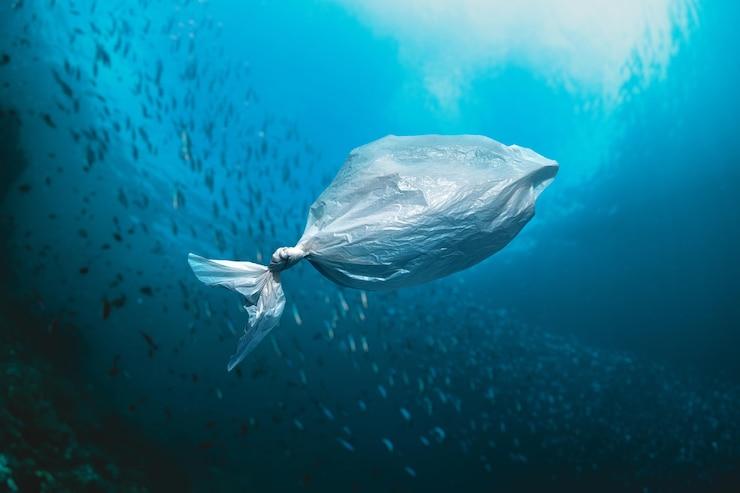 COMPUTER MOCKUP
You can replace the image on the screen with your own work. Just right-click on it and select “Replace image”
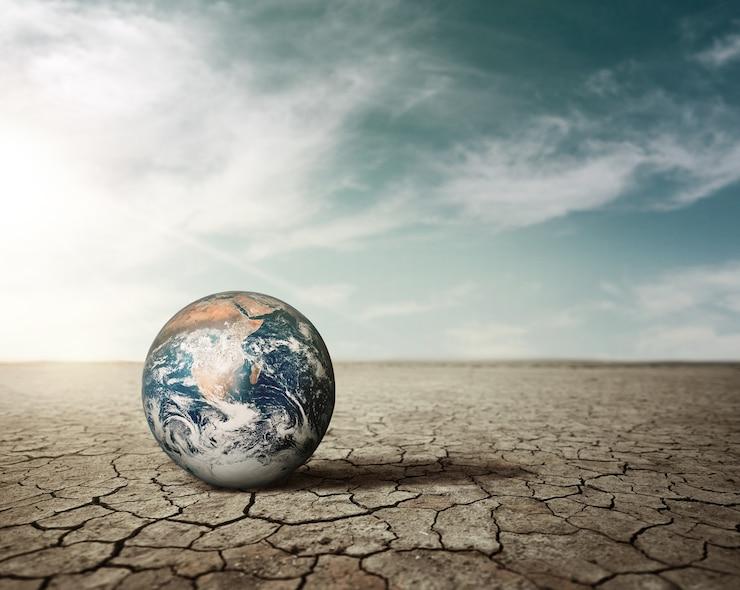 TABLET MOCKUP
You can replace the image on the screen with your own work. Just right-click on it and select “Replace image”
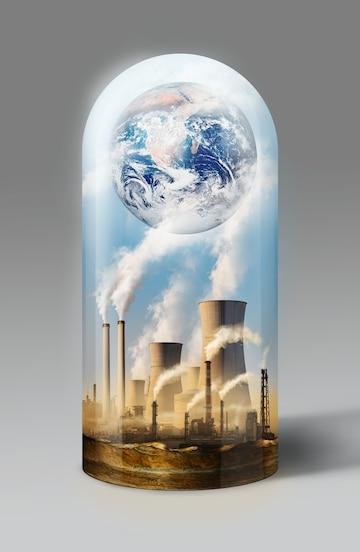 SMARTPHONE
You can replace the image on the screen with your own work. Just right-click on it and select “Replace image”
HUMAN ACTIVITY
G
M
Gases
Methane
Jupiter is the biggest planet of them all
Venus is the second planet from the Sun
H
C
A
Carbon
Aerosols
Mercury is the smallest planet
Jupiter is the biggest planet of them all
POTENTIAL EFFECTS
A
Venus is the second planet from the Sun
Mars
Saturn is a gas giant and has several rings
B
C
Jupiter is the biggest planet of them all
GLOBAL WARMING
Venus
Venus is the second planet from the Sun
Saturn
It’s composed of hydrogen and helium
Neptune
It’s the farthest planet from the Sun
OBJECTIVES TO MINIMIZE
Mars
Venus
Despite being red, Mars is actually cold
Venus has extremely  high temperatures
Mercury
Jupiter
Earth
It’s the smallest planet of them all
It’s the biggest planet of them all
Earth is the planet where we all live
SOIL DEGRADATION
Venus
Saturn
Venus is a very hot planet
Saturn is a gas giant with rings
Jupiter
Mars
Jupiter is the biggest planet
Mars is actually a very cold place
GLOBAL WARMING
OBSERVATIONS
Mars
Despite being red, Mars is a cold place
Saturn
Venus
Jupiter
Saturn is a gas giant and has several rings
Venus is the second planet from the Sun
Jupiter is the biggest planet of them all
GLOBAL WARMING GRAPH
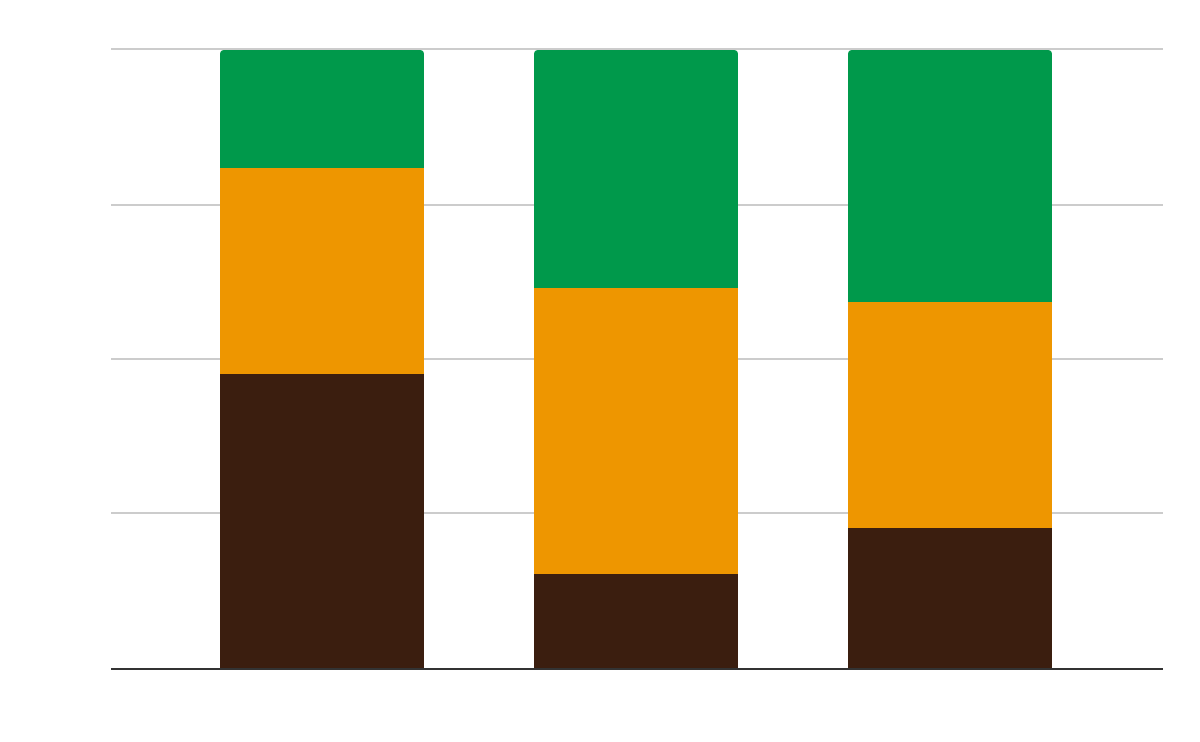 Ozone
Earth is the planet where we all live
Carbon
Mercury is the smallest planet
Methane
Saturn is a gas giant with rings
Follow the link in the graph to modify its data and then paste the new one here. For more info, click here
EARTH'S CLIMATE SYSTEM
Mercury takes a little more than 58 days to complete its rotation, so try to imagine how long days must be there! Since the temperatures are so extreme, albeit not as extreme as in Venus, and the solar radiation is so high, Mercury has been deemed to be non-habitable for humans
SIMULATIONS OF FUTURE
A
B
Earth
Venus
Earth is the third planet from the Sun and the only one with life:
Mars
Venus
Mercury
The Moon
Neptune
Earth
Jupiter
Venus has a beautiful name and is the second planet from the Sun:
Earth
Mas
Neptune
Jupiter 
Mercury
Mars
The Moon
ACTIONS IN THE WORLD
Earth
Mars
Mercury
You can describe the topic of the section here
You can describe the topic of the section here
You can describe the topic of the section here
HOW CAN WE HELP?
OUR ENVIRONMENTALISTS
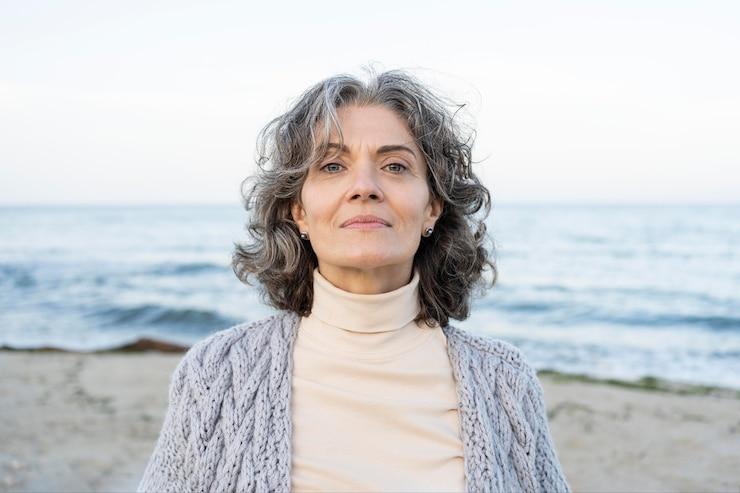 —Laura Patterson
“Neptune is the farthest planet from the Sun and the fourth-largest in our Solar System!”
—Monique Nelson
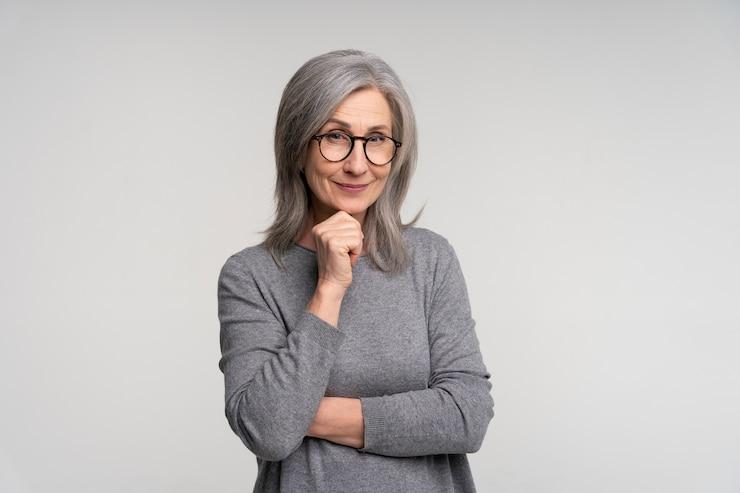 “Mercury is the closest planet to the Sun and also the smallest one in our Solar System”
—John James
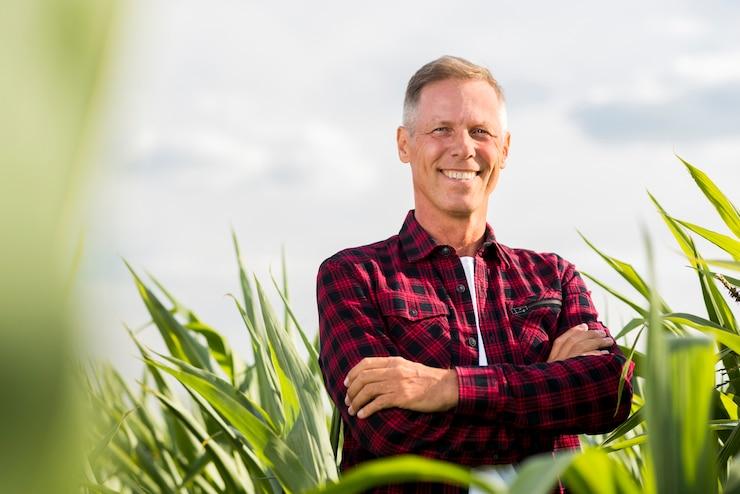 “Despite being red, Mars is a cold place. It’s full of iron oxide dust, what gives it its reddish color"
THANKS!
Do you have any questions?youremail@freepik.com 
+91  620 421 838 
yourcompany.com
Please keep this slide for attribution
ICON PACK
ALTERNATIVE RESOURCES
Here’s an assortment of alternative resources whose style fits the one of this template:
Hand drawn world environment day background I
RESOURCES
Did you like the resources on this template? Get them for free at our other websites:

PHOTOS
Cloudy nature landscape by lake
Climate change with industrial pollution
Cloudy nature landscape by lake
Front view man posing for camera
Climate change with industrial pollution
Medium shot senior man with crossed arms
Close up beautiful african woman portrait
Portrait of beautiful older woman at the beach
Close up portrait of senior woman
RESOURCES
Did you like the resources on this template? Get them for free at our other websites:
PHOTOS
Climate change with dry soil
Climate change concept collage
ICONS
Climate Chan Climate Change | Filled
VECTORS
Hand drawn climate change instagram stories template
Hand drawn climate change instagram post collection
Instructions for use
If you have a free account, in order to use this template, you must credit Slidesgo by keeping the Thanks slide. Please refer to the next slide to read the instructions for premium users.
As a Free user, you are allowed to:
- Modify this template.
- Use it for both personal and commercial projects.
You are not allowed to:
- Sublicense, sell or rent any of Slidesgo Content (or a modified version of Slidesgo Content).
- Distribute Slidesgo Content unless it has been expressly authorized by Slidesgo.
- Include Slidesgo Content in an online or offline database or file.
- Offer Slidesgo templates (or modified versions of Slidesgo templates) for download.
- Acquire the copyright of Slidesgo Content.
For more information about editing slides, please read our FAQs or visit Slidesgo School:
https://slidesgo.com/faqs and https://slidesgo.com/slidesgo-school
Instructions for use (premium users)
As a Premium user, you can use this template without attributing Slidesgo or keeping the "Thanks" slide.
You are allowed to:
Modify this template.
Use it for both personal and commercial purposes.
Hide or delete the “Thanks” slide and the mention to Slidesgo in the credits.
Share this template in an editable format with people who are not part of your team.
You are not allowed to:
Sublicense, sell or rent this Slidesgo Template (or a modified version of this Slidesgo Template).
Distribute this Slidesgo Template (or a modified version of this Slidesgo Template) or include it in a database or in any other product or service that offers downloadable images, icons or presentations that may be subject to distribution or resale.
Use any of the elements that are part of this Slidesgo Template in an isolated and separated way from this Template.
Register any of the elements that are part of this template as a trademark or logo, or register it as a work in an intellectual property registry or similar.
For more information about editing slides, please read our FAQs or visit Slidesgo School:
https://slidesgo.com/faqs and https://slidesgo.com/slidesgo-school
Fonts & colors used
This presentation has been made using the following fonts:
Chelsea Market
https://fonts.google.com/specimen/Chelsea+Market

Gothic A1
https://fonts.google.com/specimen/Gothic+A1
#f4f0f0
#367f8c
#006a79
#ffffff
#d16f1a
#19a3a0
#00994b
#3b1e0f
#ee9600
#beb8ac
Storyset
Create your Story with our illustrated concepts. Choose the style you like the most, edit its colors, pick the background and layers you want to show and bring them to life with the animator panel! It will boost your presentation. Check out how it works.
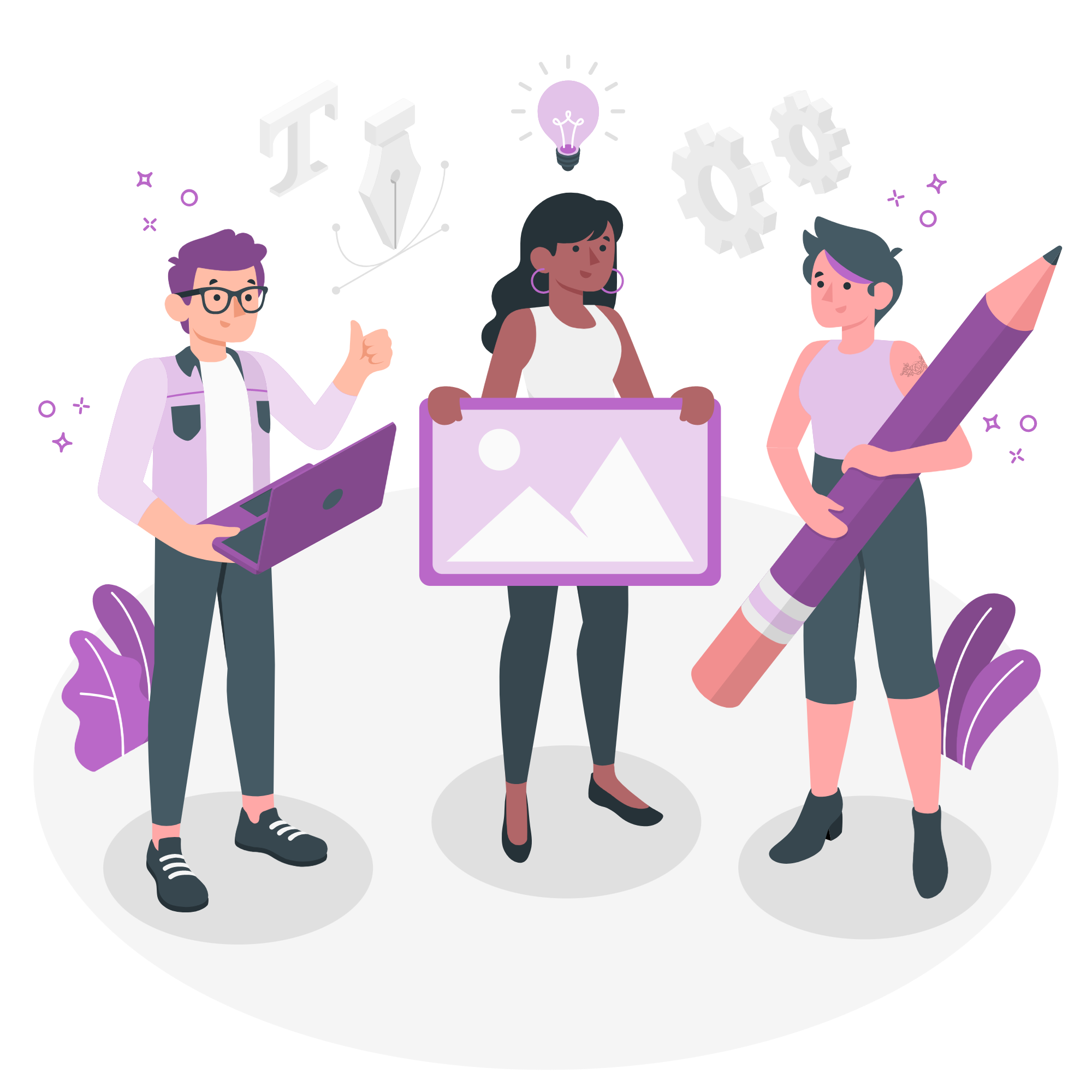 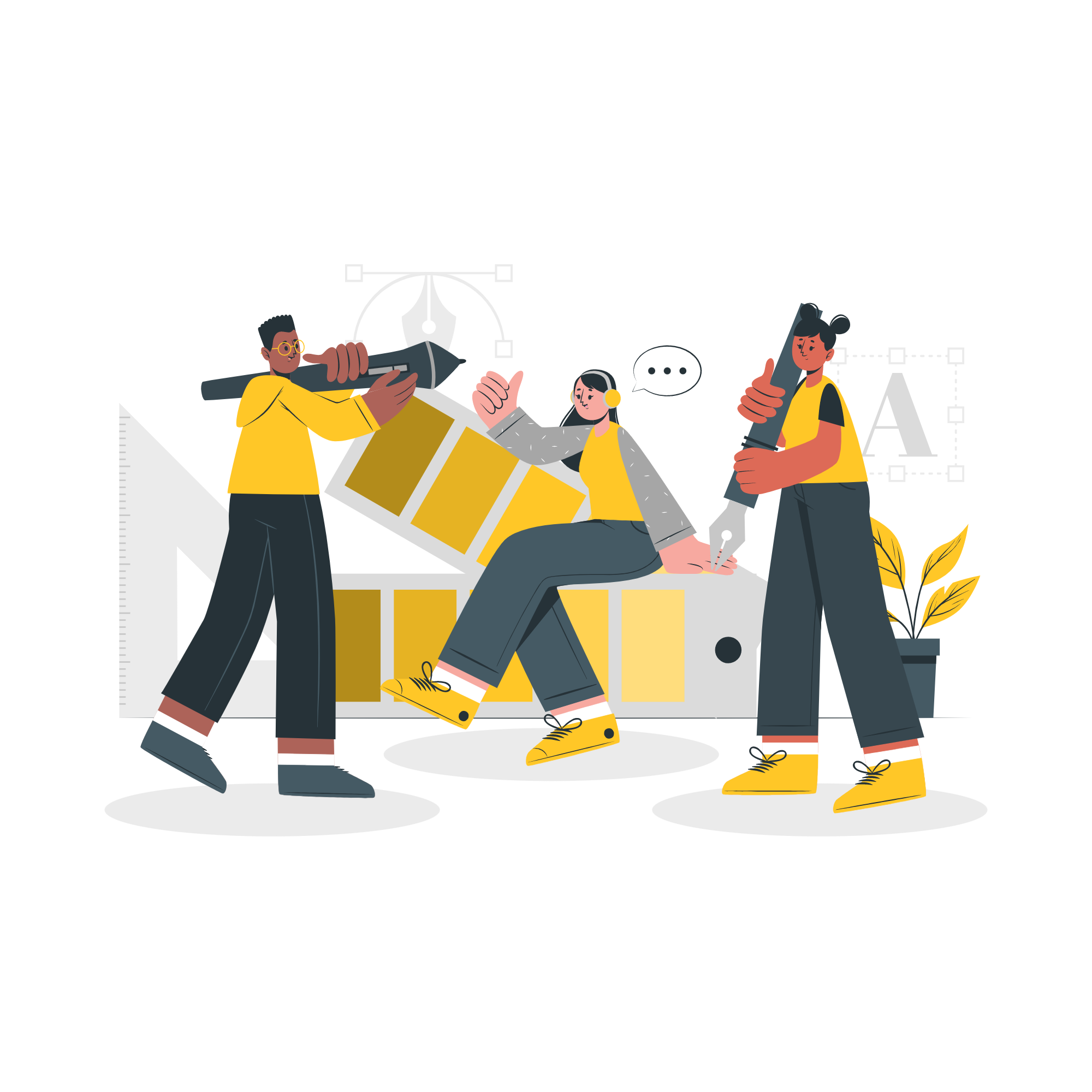 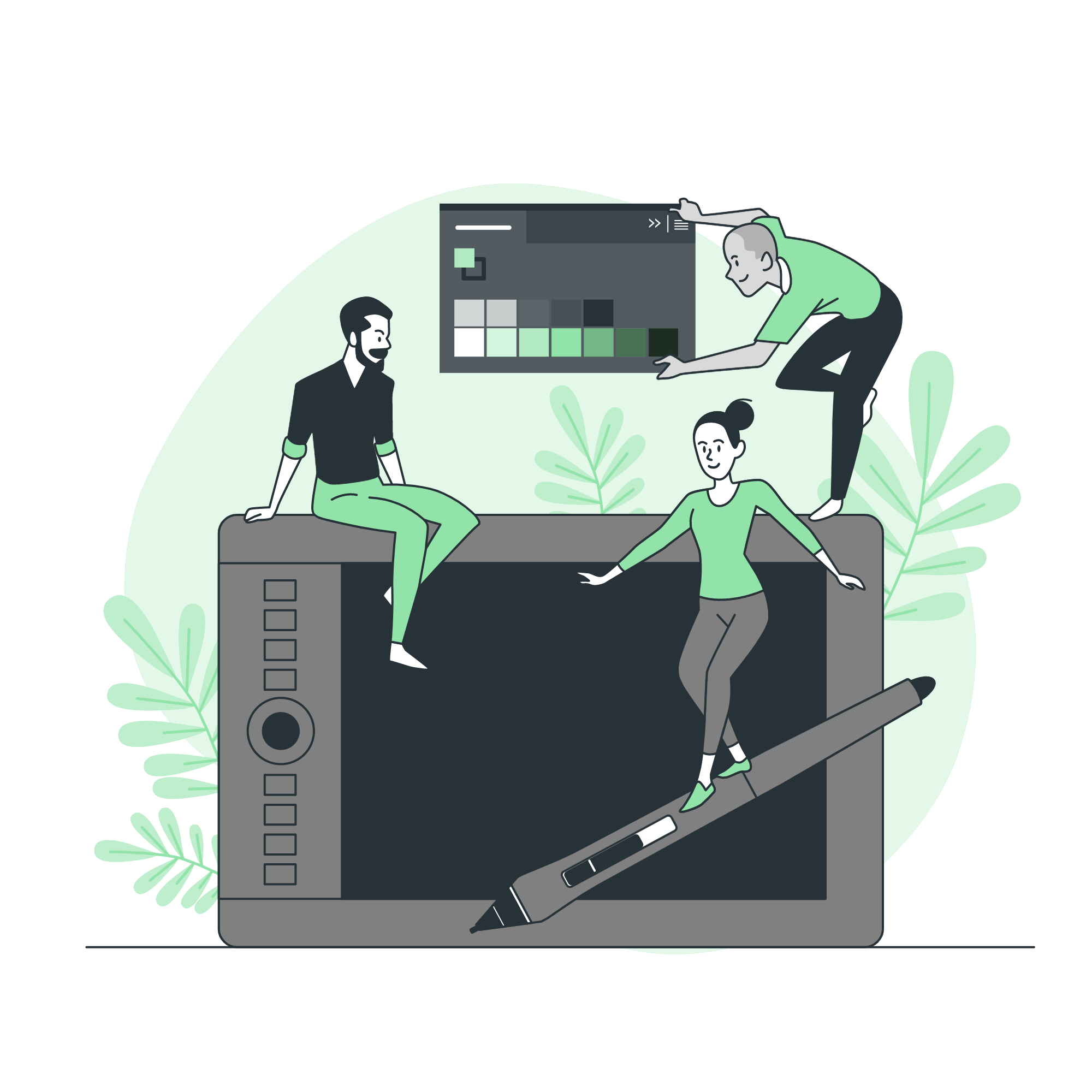 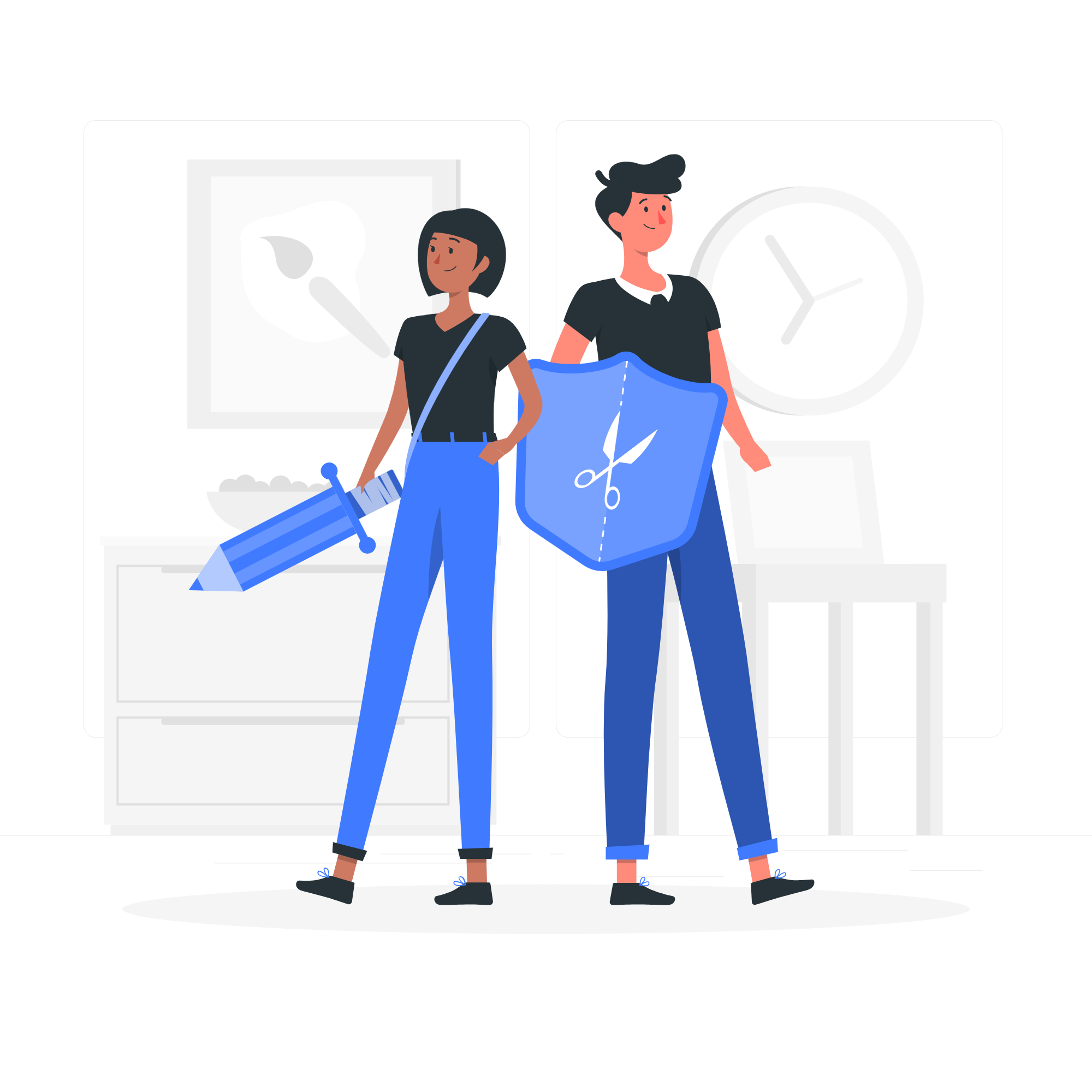 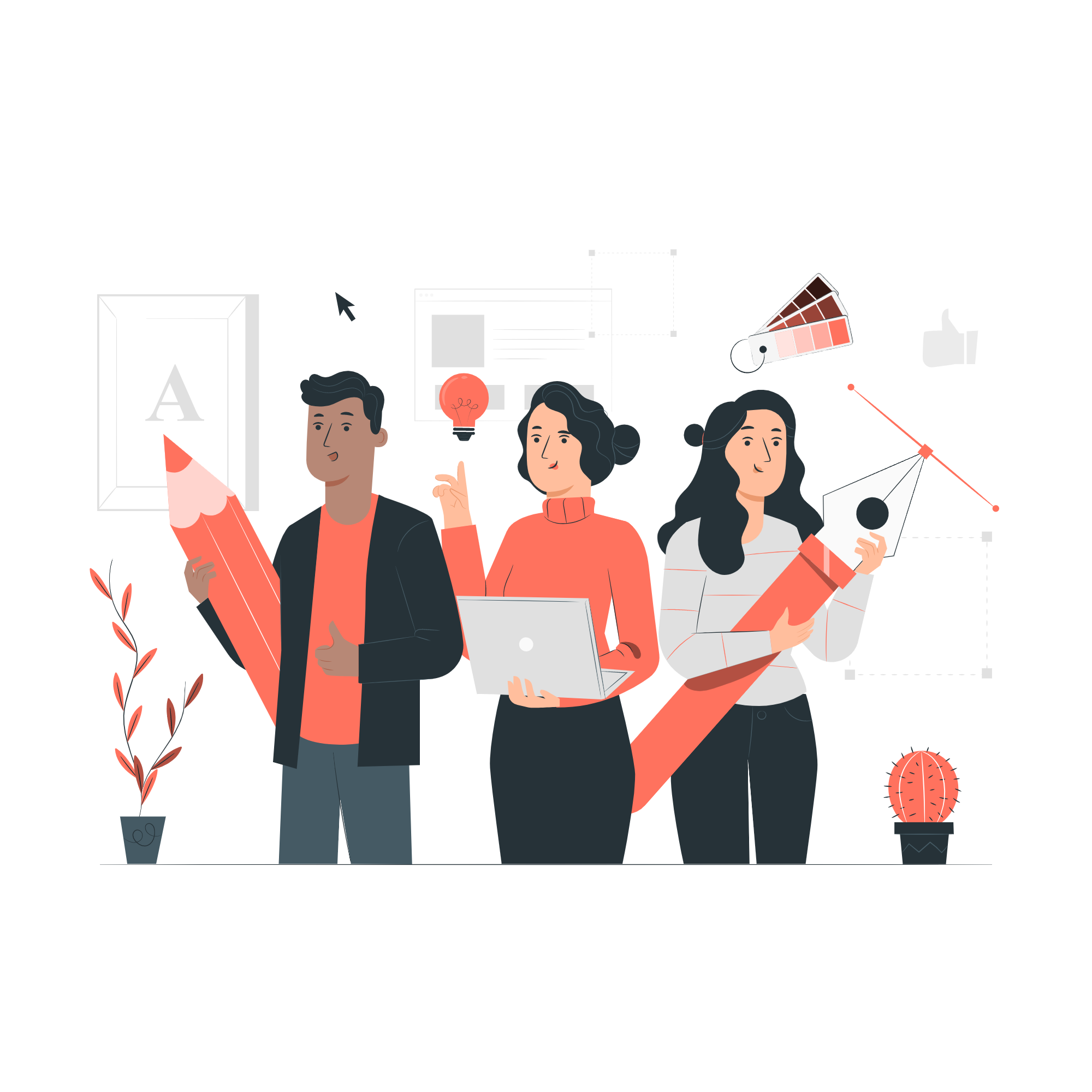 Pana
Amico
Bro
Rafiki
Cuate
Use our editable graphic resources...
You can easily resize these resources without losing quality. To change the color, just ungroup the resource and click on the object you want to change. Then, click on the paint bucket and select the color you want. Group the resource again when you’re done. You can also look for more infographics on Slidesgo.
FEBRUARY
JANUARY
MARCH
APRIL
PHASE 1
Task 1
FEBRUARY
MARCH
APRIL
MAY
JUNE
JANUARY
Task 2
PHASE 1
Task 1
Task 2
PHASE 2
Task 1
Task 2
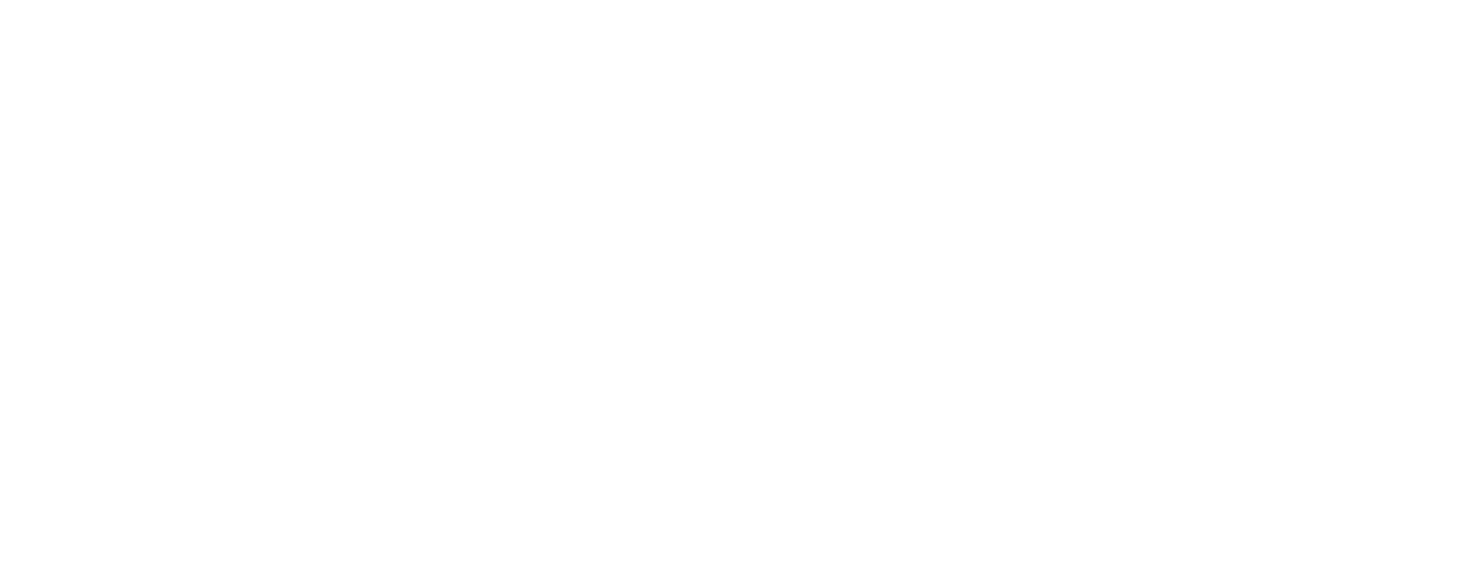